Intro to Rome
introduction
What is the most important concept we gain from the Greeks?
What is the most important concept we gain from the Romans?
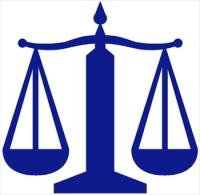 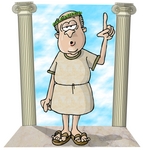 Rome
The Romans act as ______ agents and laid the ____ on which nations would be formed.
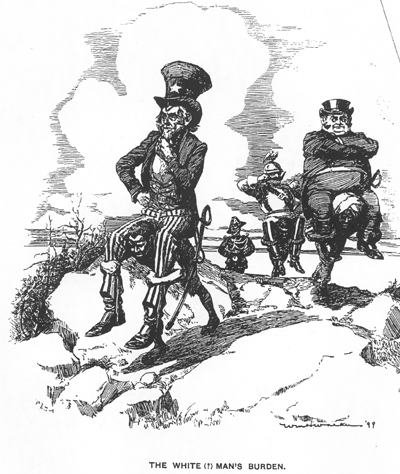 Location
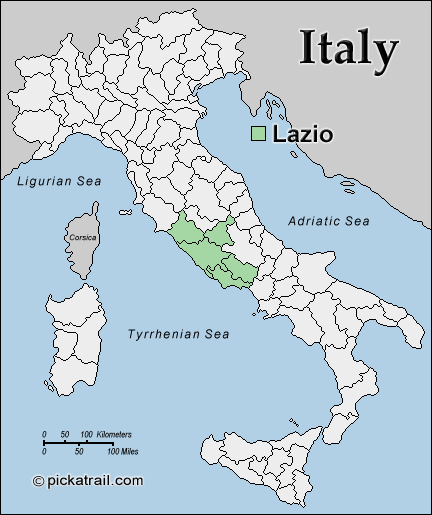 Location—tiber river
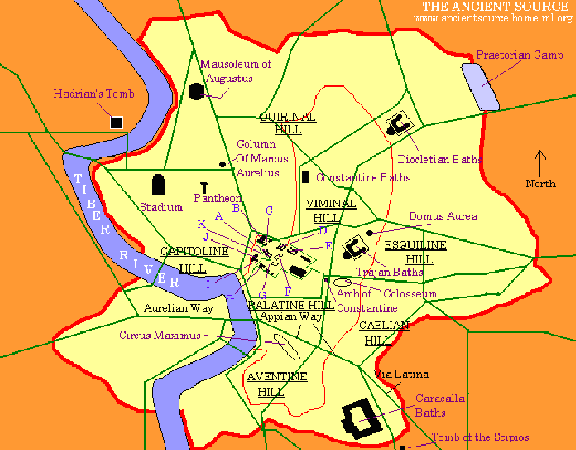 “All Roads lead to Rome”
What leads to Rome’s conquest of neighbors? 
Central location
Accessibility
Relative poverty
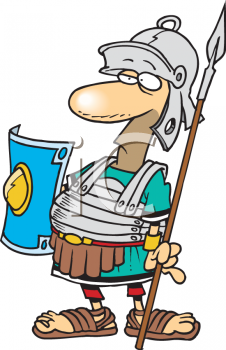 Mythological Origins
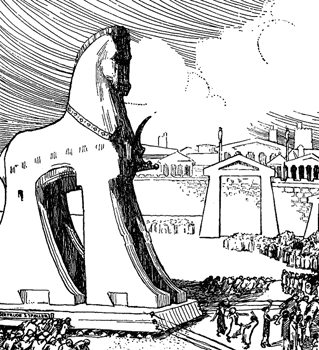 Survivors of Troy
Romulus and Remus 
Sons of Rhea Silvia
Romulus and Remus
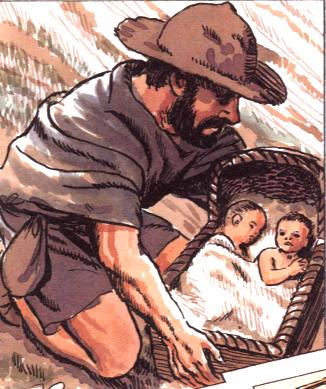 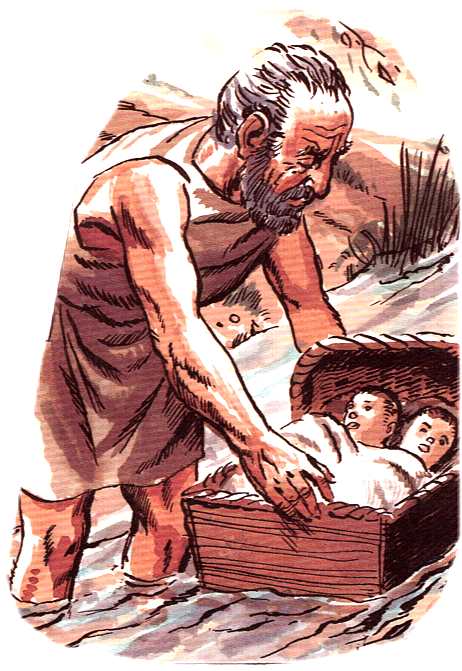 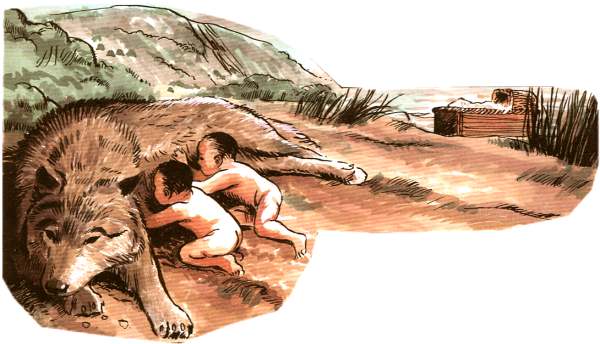 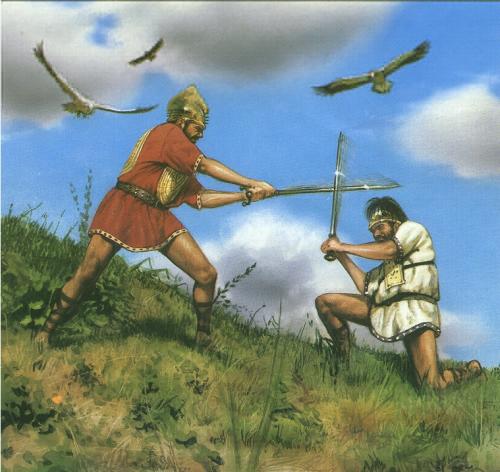 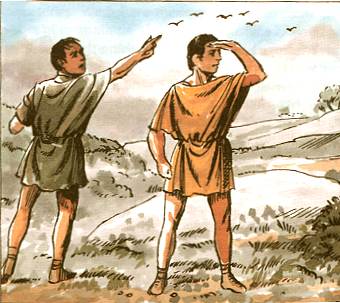 Early Rome
Founded in ____ B.C.
Began as a small villages on a group of ___ hills on ___ River
Early settlers: farmers and herdsmen
Early Rome
Between 800-700 B.C., Rome was conquered by the Etruscans.
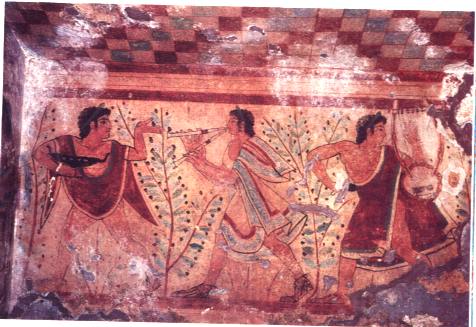 Etruscan Rule
Transformed Rome into a singe city-state with a central government under a ___.
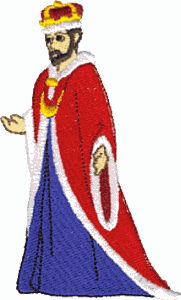 Establishment of the Republic
Rome had __ kings.
Each king was advised by elders called the ___ made up of __ men.
All Roman citizens belonged to __ assemblies.
Roman Assemblies
Patricians—wealthy citizens
Plebians—bulk of population
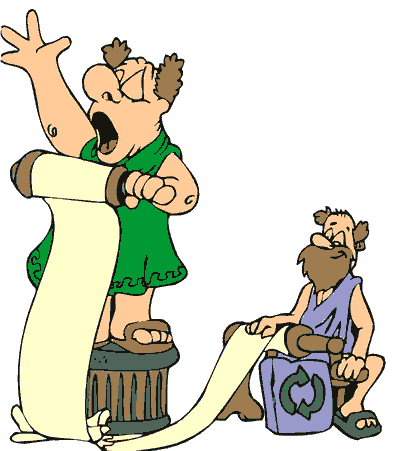 Republic
The development of a new sense of identity led to resentment of Etruscan rule.
509 B.C.—Patricians led a revolt and established a republic led by two annually elected consuls.
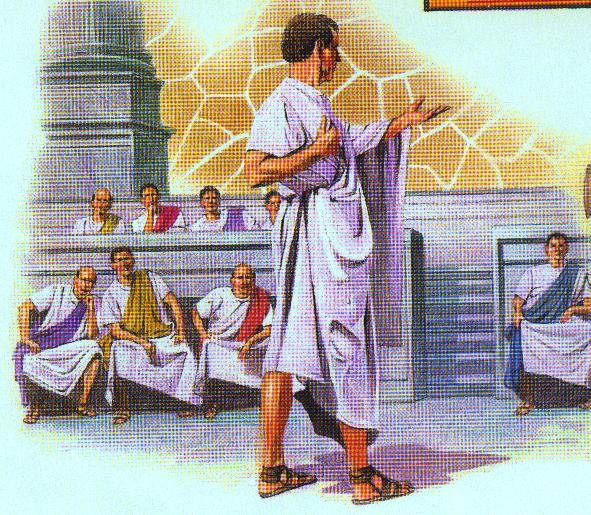 Struggle of the Orders
Plebians gained the right to elect a tribune who had the power to veto which created the Assembly of Tribes. 
Plebians pressured patricians to writing down the law system—____ Tables.
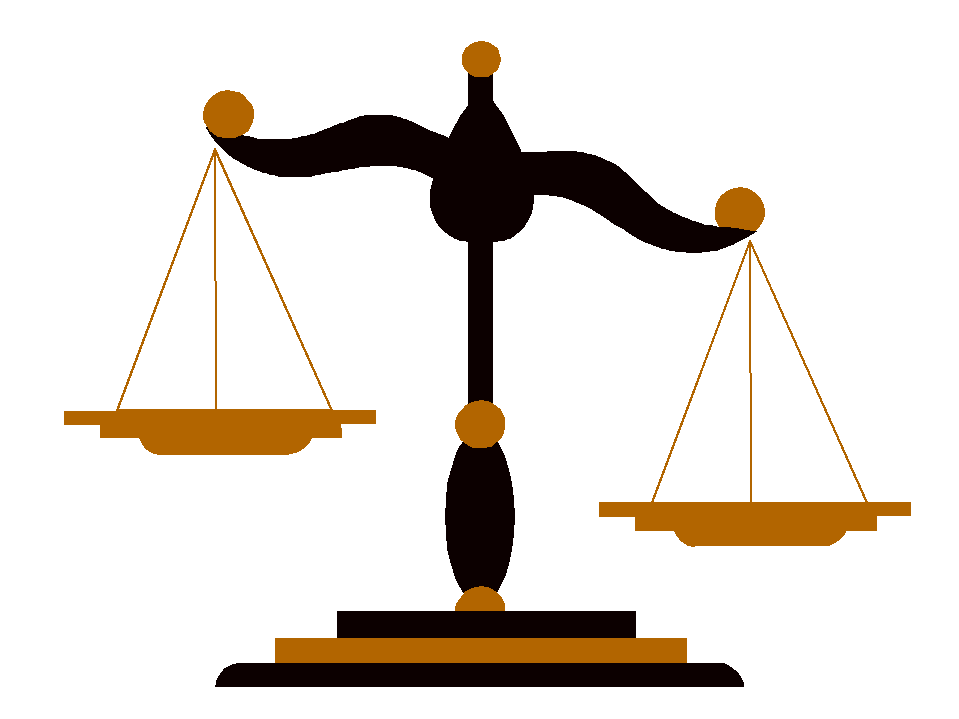 Equality?
Even though Rome was a representative democracy, a small group of wealthy families—nobles—actually held power.
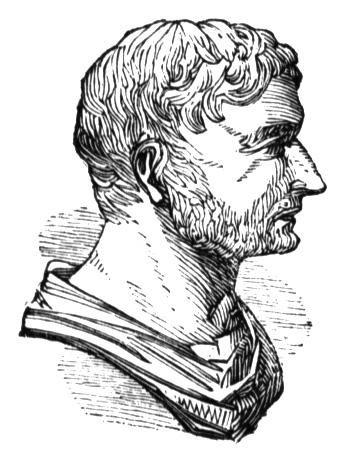